SOLICITUD VIDA LABORAL PASO A PASO
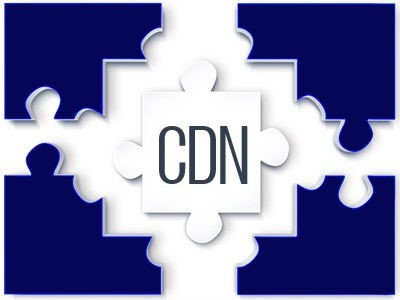 PASOS PARA DESCARGAR TU VIDA LABORAL CON LA NUEVA PLATAFORMA DE LA SEGURIDAD SOCIAL
1. Entra en la pagina Web (enlace directo a vida Laboral)  https://sede.seg-
social.gob.es/wps/portal/sede/sede/Ciudadanos/informes%20y%20certificados/201864/!ut/p/z1/jZBBb4MwDIX
_SnvgOGygQ2U3NE1dOzhUFWqay5SyEFIBQUlatP36pt1p0gbzwZKt71nvGSgQoB27SMGsVB1r3Hyg8XsUxIsgwSBb4f  oF0yJ_K5JoG63CGPZjACYI9D96_KPSSf1mCnAJQp0_5wJoz2z9ILtKAbl13XIz-  5yVXFtZyZJ9KAMkxGAZL5wtOnb4HuwOjDh31kSjjt9fTLtjtHQeNK-45to_a7eure3Nk4ceDsPgC6VEw_1StR7-
JqmVsUB-krDjBvq2IF_ZK54em0tWpfMr7lVrcg!!/dz/d5/L2dBISEvZ0FBIS9nQSEh/

o https://sede.seg-social.gob.es/ Pestaña: Ciudadanos y Certificados e Informes
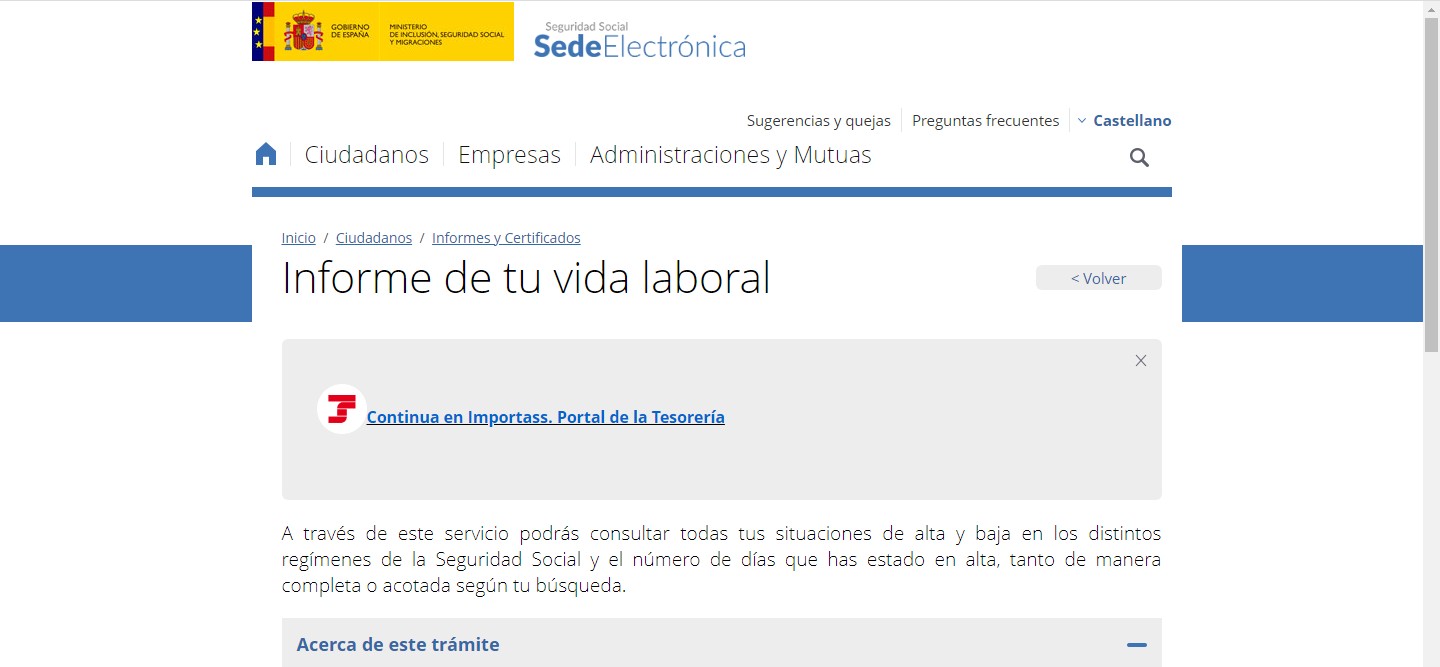 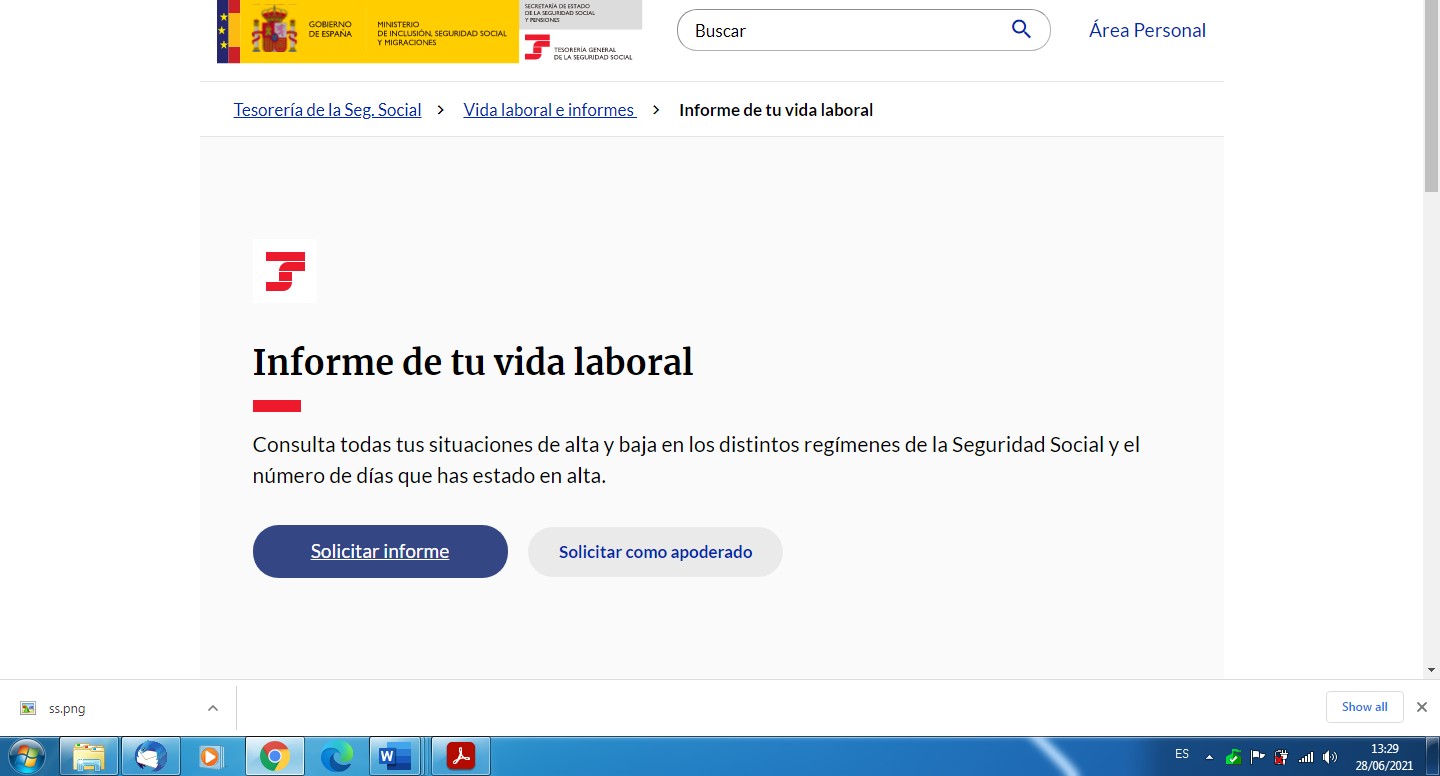 En el siguiente paso debemos seleccionar si tenemos clave permanente, certificado digital, clave pin…
(yo accedí con certificado digital en este ejemplo)
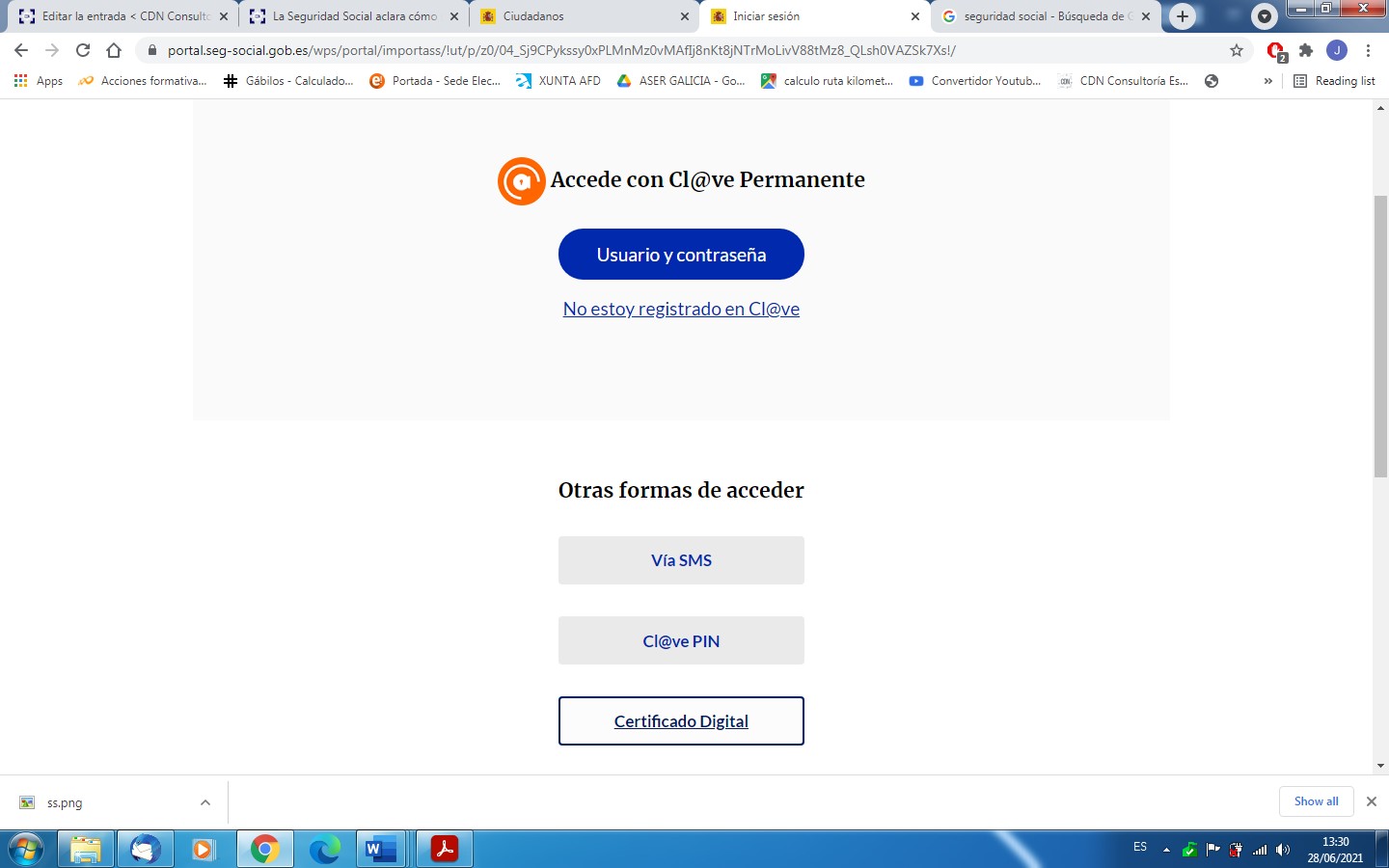 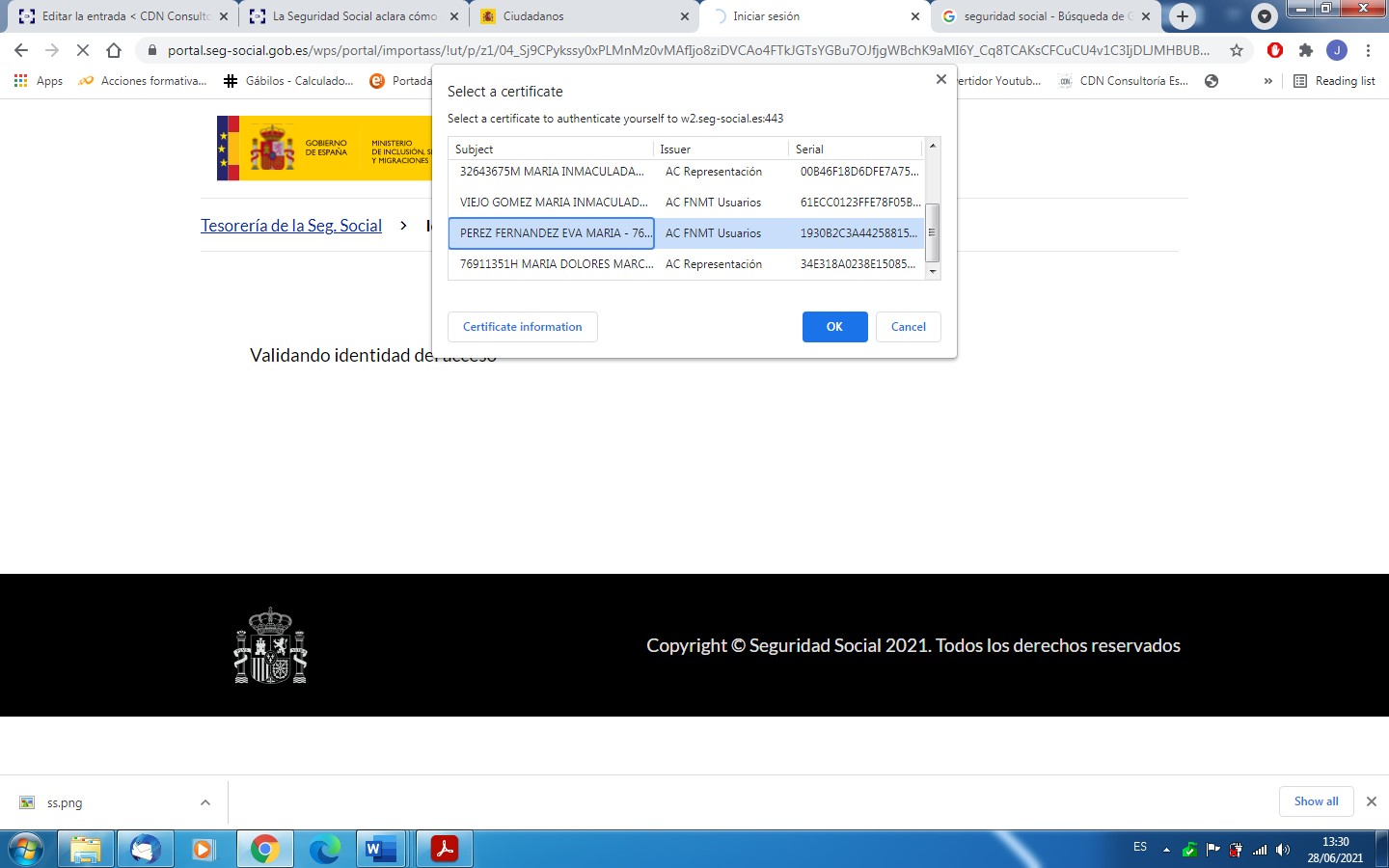 ESCOGEMOS NUESTRO CERTIFICADO DIGITAL
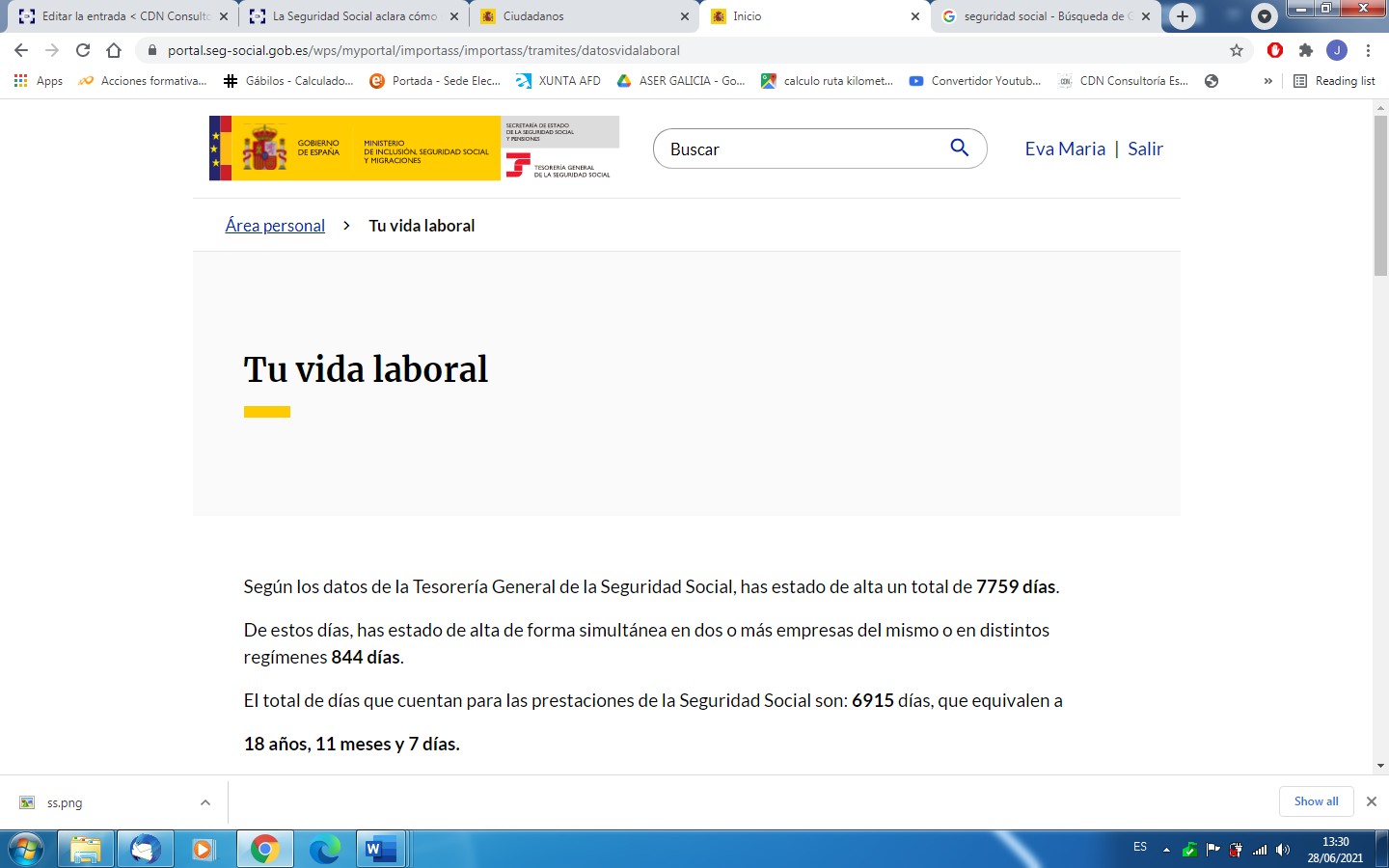 YA PODEMOS VER EN PANTALLA NUESTRA VIDA LABORAL
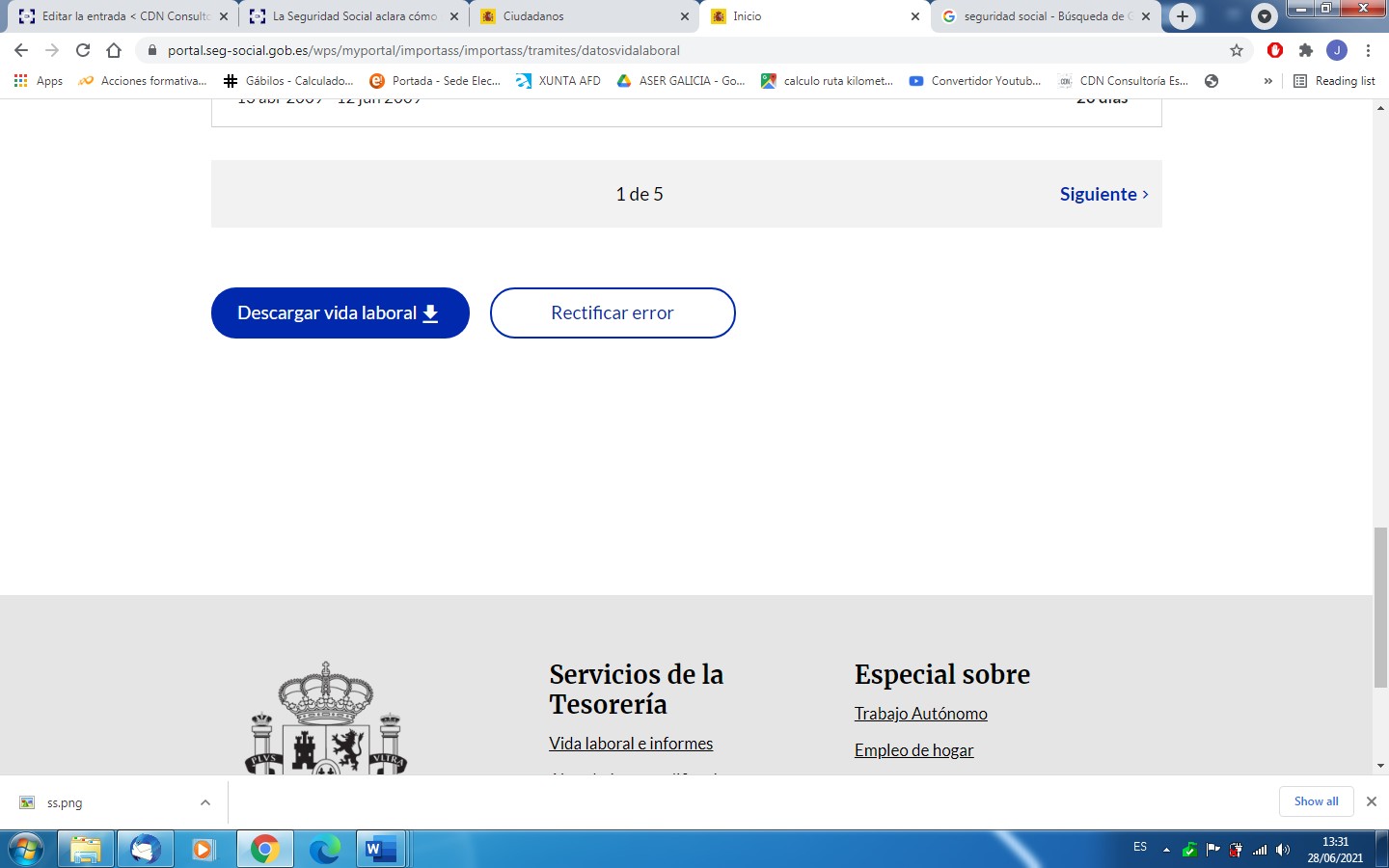 POR ULTIMO DESCARGAMOS NUESTRO PDF Y LO GUARDAMOS PARA PODER IMPRIMIR.